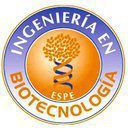 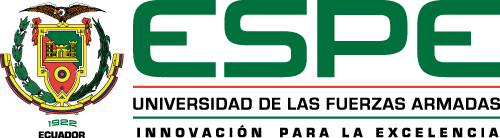 DEPARTAMENTO CIENCIAS DE LA VIDA Y DE LA AGRICULTURACARRERA DE INGENIERÍA EN BIOTECNOLOGÍA
Evaluación de la Dosis Letal Media (DL50) de nanopartículas de ácido poli(láctico-co-glicólico) (PLGA) administradas por vía oral en ratones Balb / c.
Trabajo de titulación previo a la obtención del título de Ingeniera en Biotecnología

TIBÁN MOLINA GISSELA ESTEFANÍA
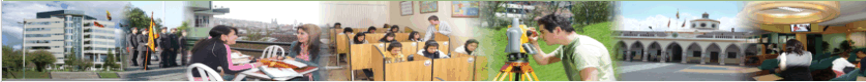 CONTENIDO
Introducción
Objetivos del Proyecto
Objetivo General
Objetivos Específicos
Marco Referencial
Metodología
Resultados y Discusión
Conclusiones
Recomendaciones
Agradecimientos
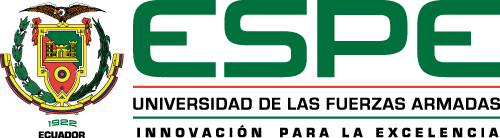 INTRODUCCIÓN
SÍNTESIS DE NANOPARTÍCULAS POLIMÉRICAS Y ENCAPSULACIÓN DE PRODUCTOS.
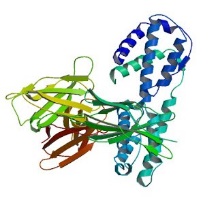 PLGA
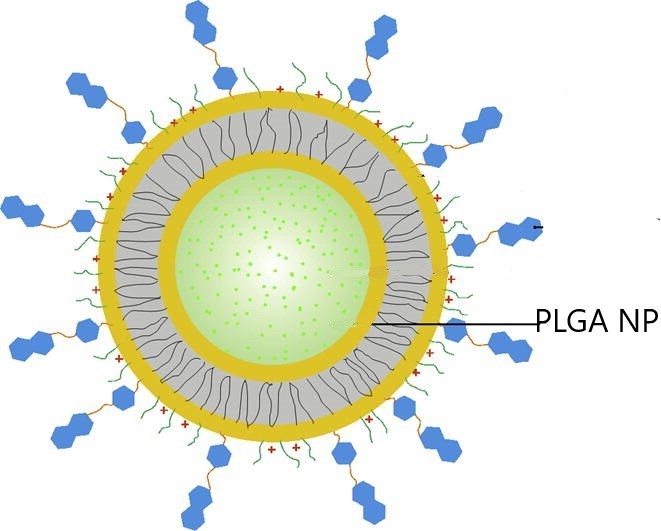 Lisados ​​celulares
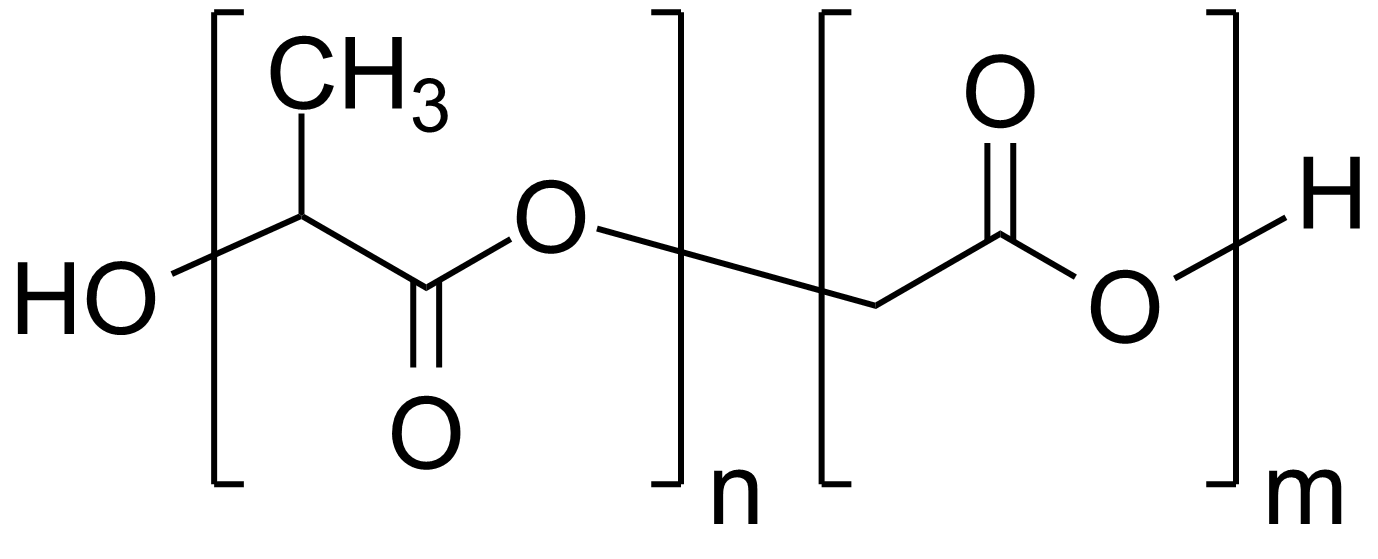 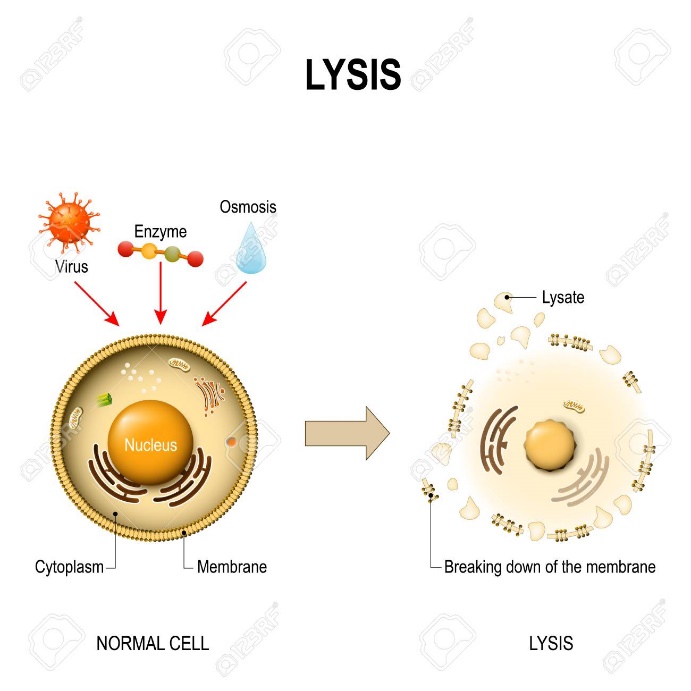 Proteínas
PLA
PGA
Péptidos
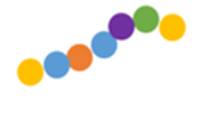 Lipopéptidos
Virus
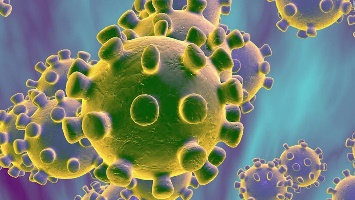 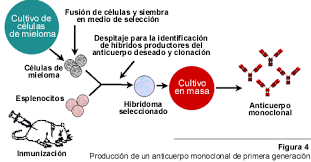 Anticuerpos monoclonales
ADN plasmídico
Factores de crecimiento
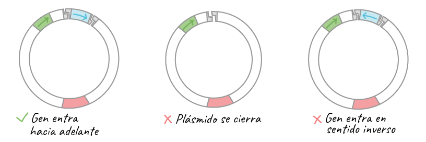 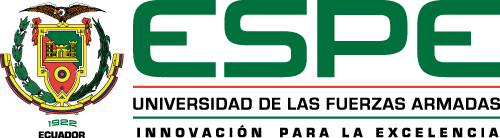 Justificación
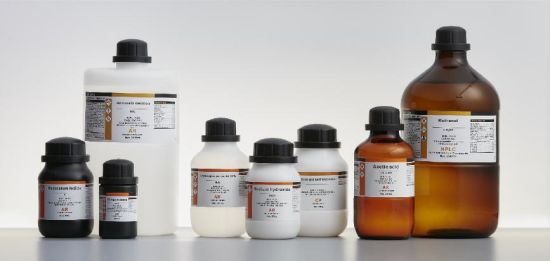 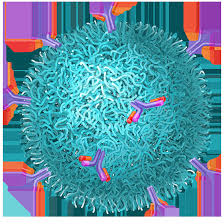 PLGA NP
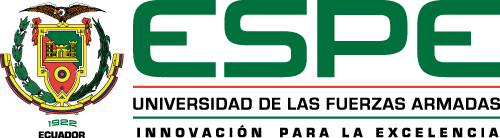 OBJETIVOS
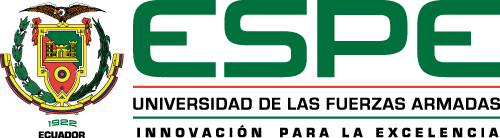 MARCO REFERENCIAL
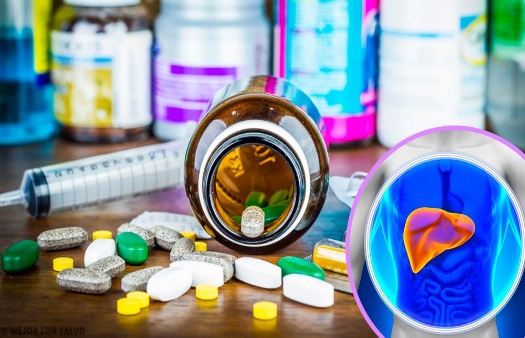 Industria farmacéutica
Protege de la degradación
Reduce la absorción celular a lo largo de la ruta endocítica
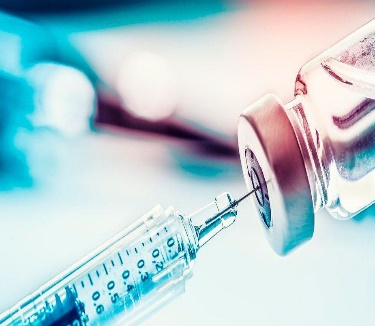 Desarrollo de Vacunas
Liberación sostenida
VENTAJAS DE LOS SISTEMAS 
PLGA NP- FÁRMACO
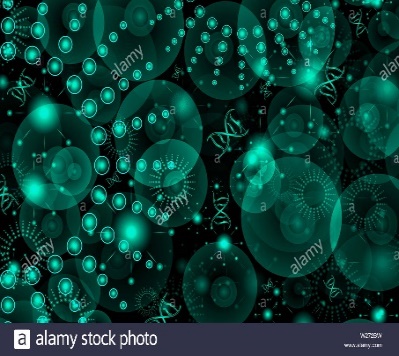 Nanomedicina
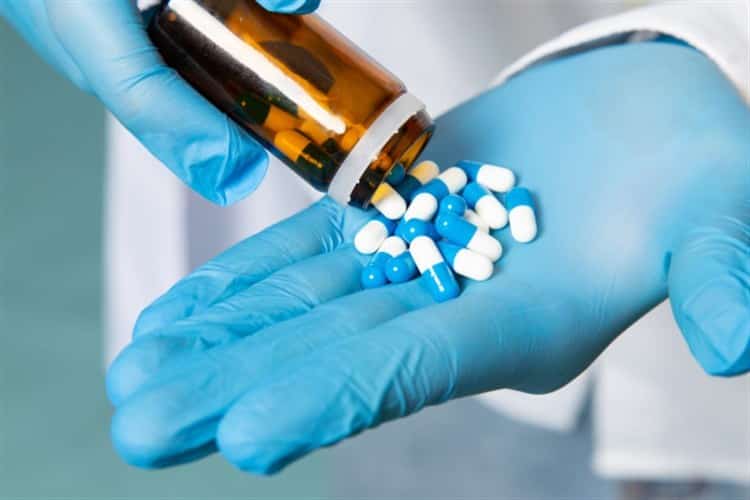 Dirigir directamente a órganos o células específicos
Terapia contra el cáncer
Prolongan el tiempo de circulación in vivo
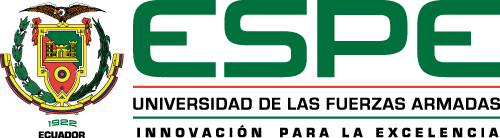 Metabolismo del PLGA
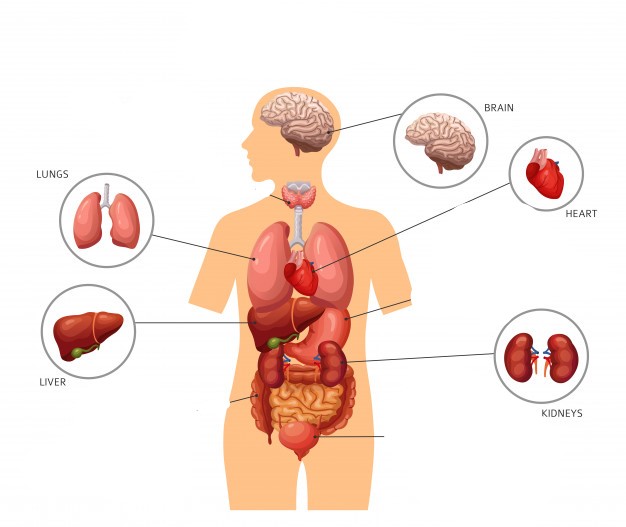 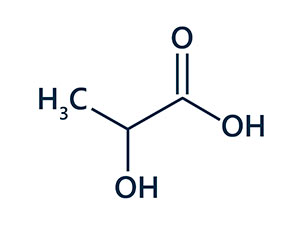 Ganglios linfáticos
Riñones
Hidrólisis
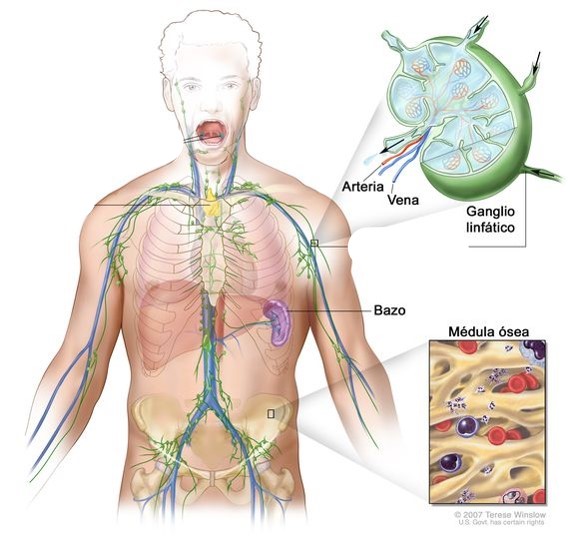 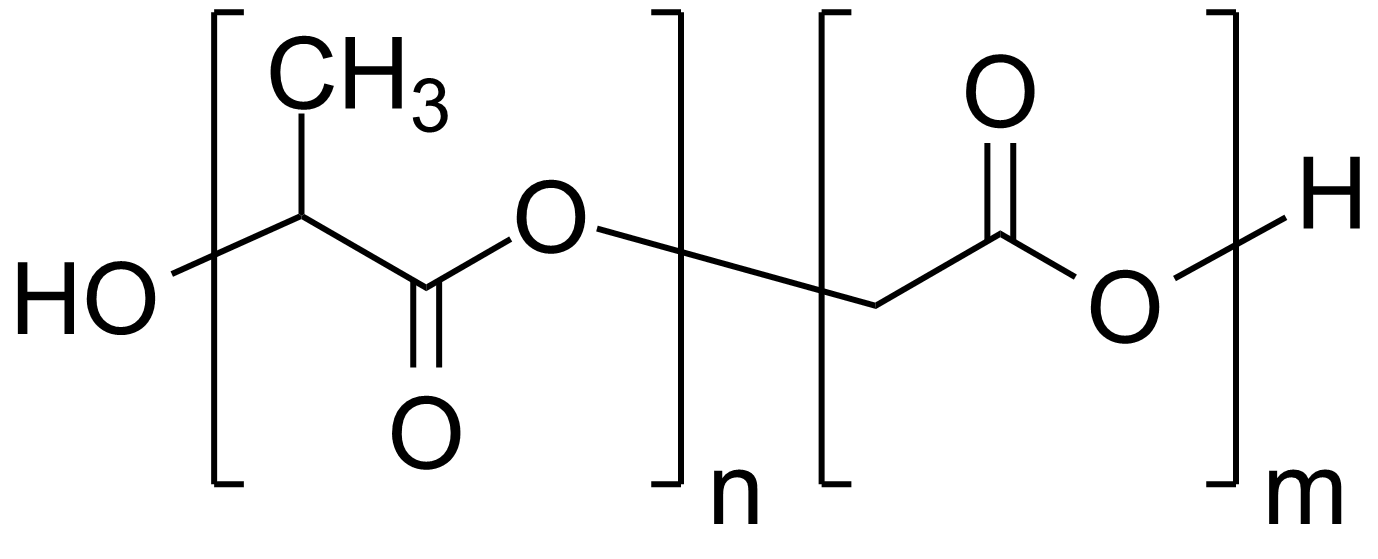 Hígado
Pulmones
Ácido láctico
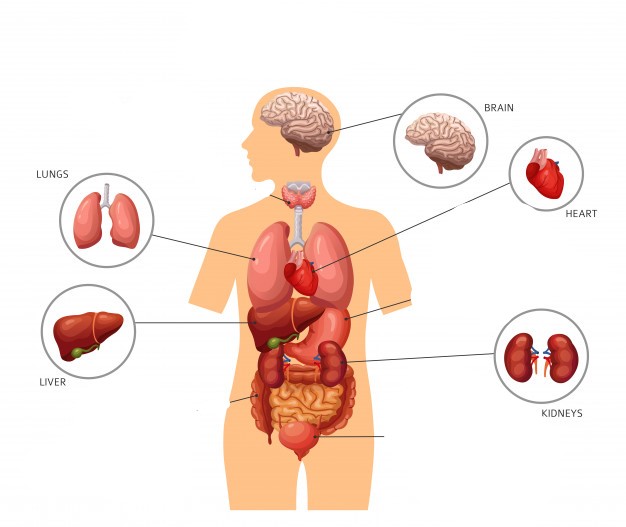 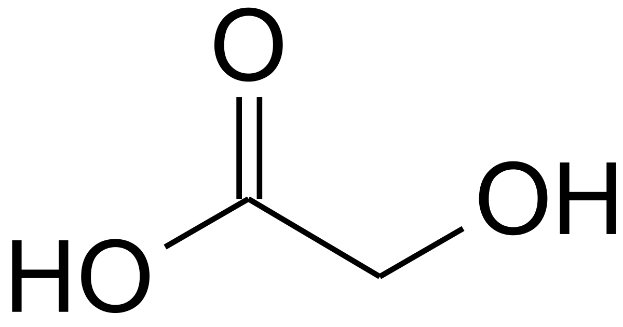 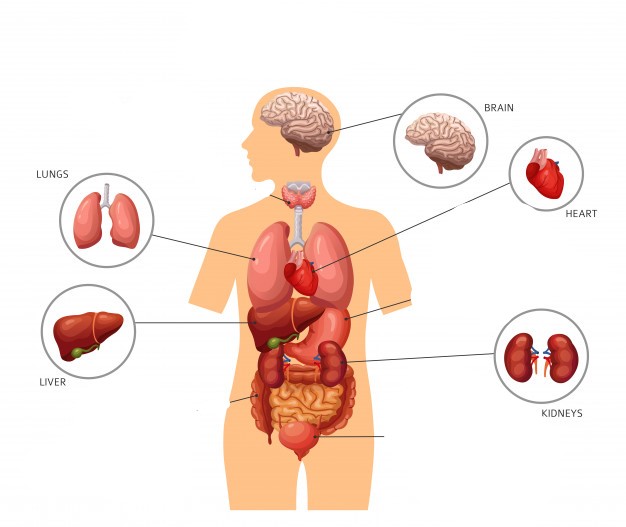 PLGA
Médula ósea
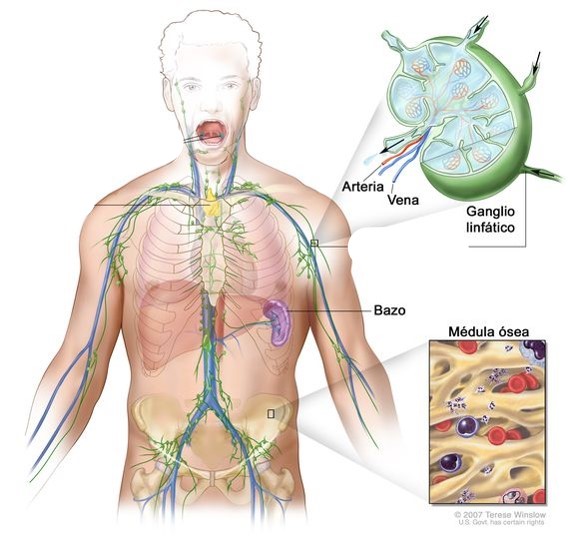 Ácido glicólico
Corazón
Cerebro
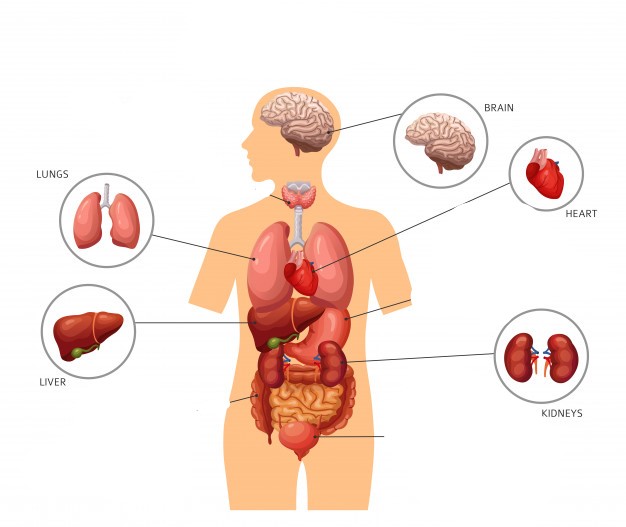 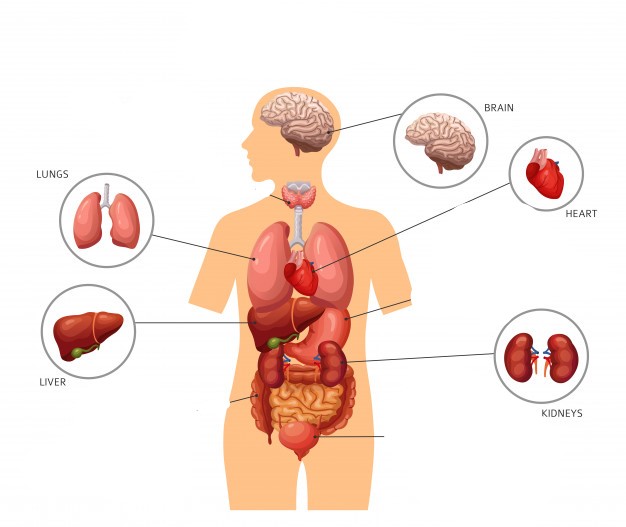 Son monómeros endógenos y el cuerpo los metaboliza fácilmente a través del ciclo de Krebs
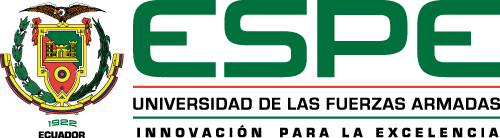 Estudios de toxicidad del PLGA
Vicryl
Dexon
En huesos o tejidos blandos de animales podría causar una respuesta inflamatoria leve (Tiainen et al., 2004).
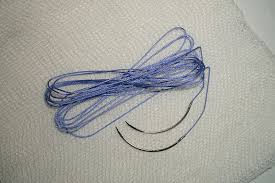 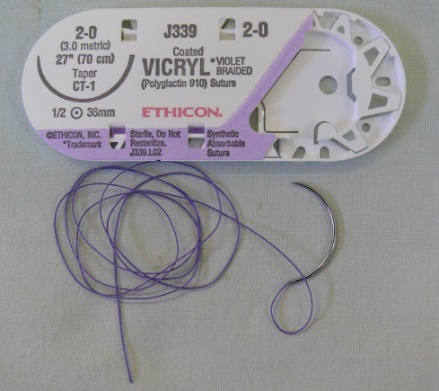 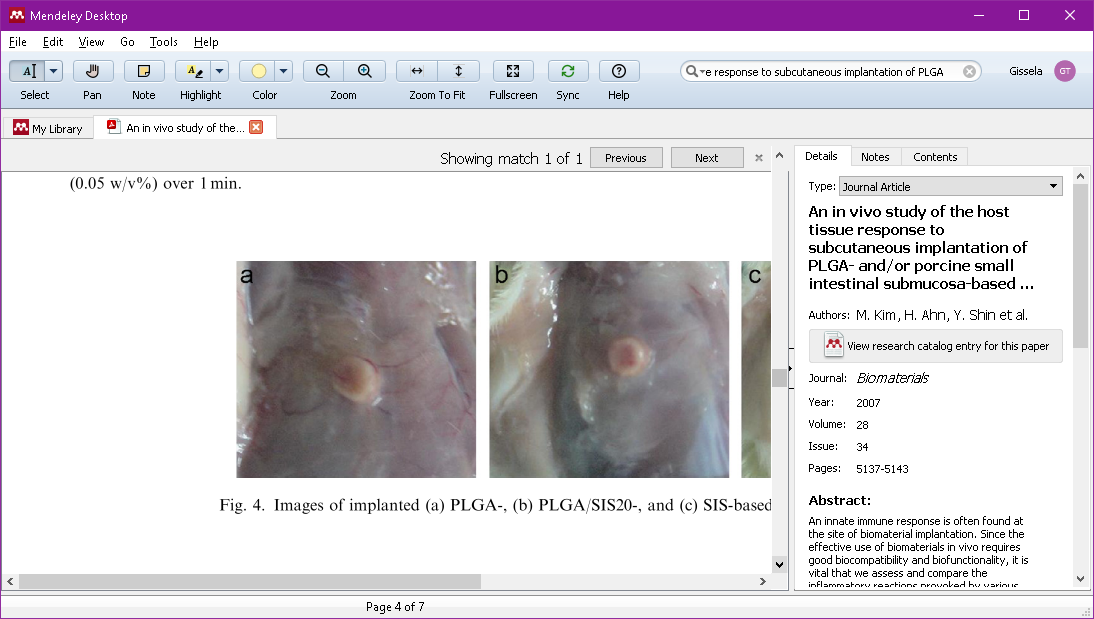 Reacciones inflamatorias severas por prótesis de PLGA implantadas por vía subcutánea en un modelo de rata Fisher, probablemente debido a la degradación de PLGA en un ambiente ácido (Kim et al. 2007)
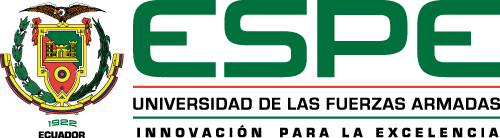 Importancia del estudio de la toxicidad en la Nanotecnología
Método Bliss
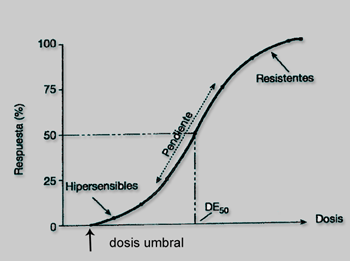 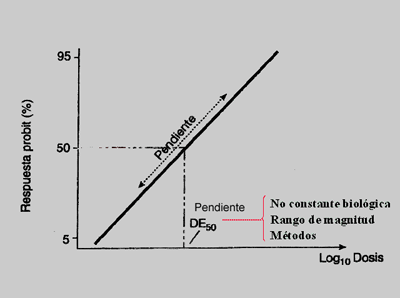 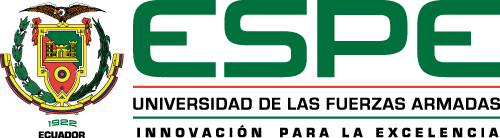 METODOLOGÍA
Síntesis de 
Nanopartículas por Nanoprecipitación
Purificación de PLGA NP
Disueltas en buffer PBS pH 7,4autoclavado
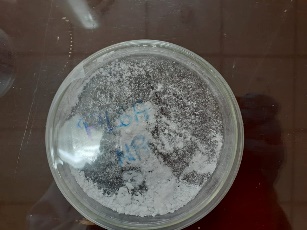 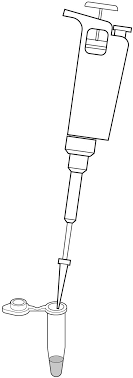 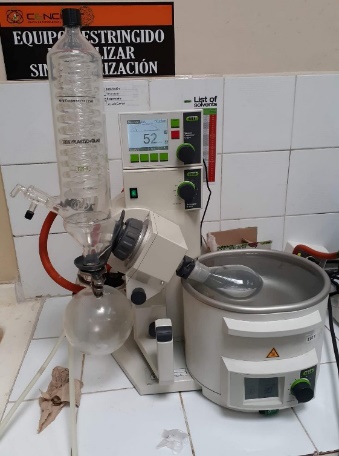 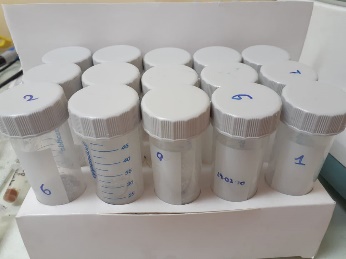 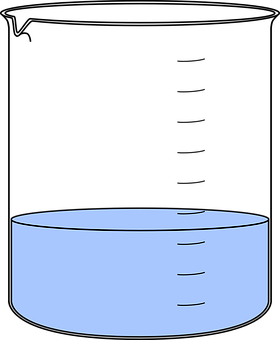 Solución 
PLGA-acetona
Agitación por 2 h
Solución de agua y PEG al 0,001%
Rotavapor 
Baño María T 30°C
Presión a 35 mmHg
PLGA NP
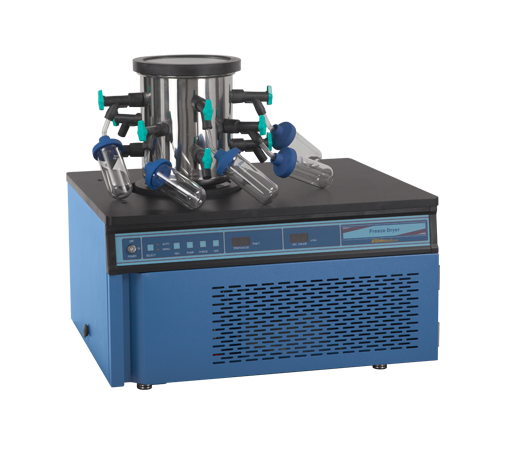 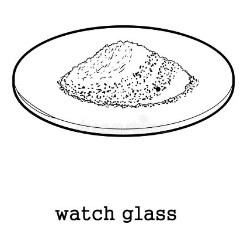 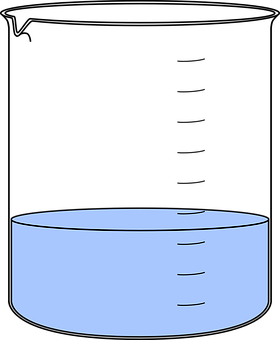 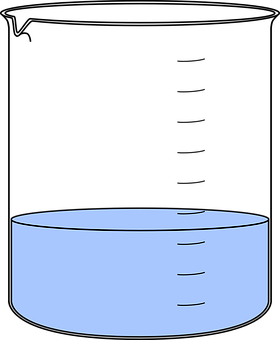 100 mg de PLGA
Solución acuosa de PLGA NP
Liofilizador  48 horas
10 ml de acetona pura
T 30°C
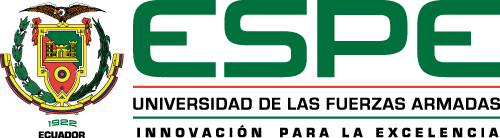 METODOLOGÍA
Preparacion del Inóculo
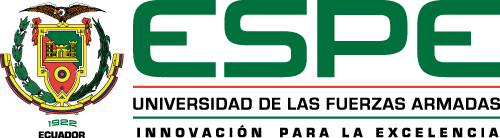 METODOLOGÍA
Experimentación con animales
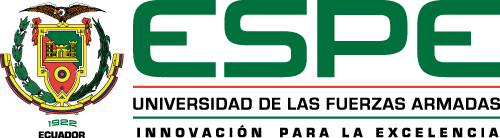 Administración de PLGA NP
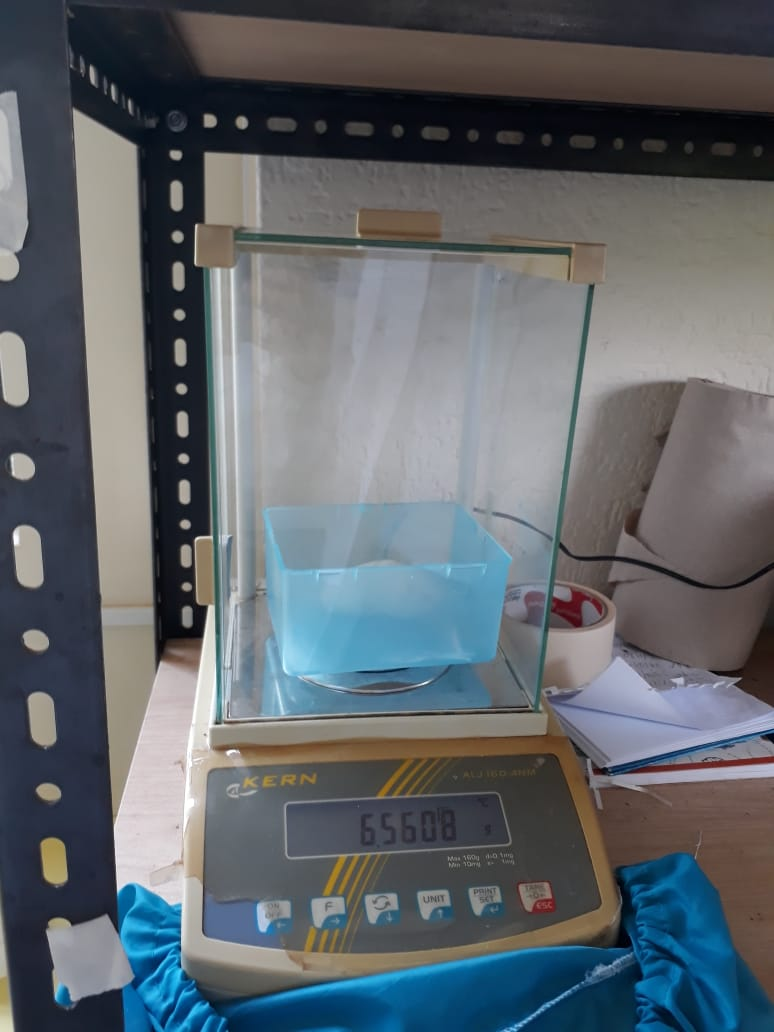 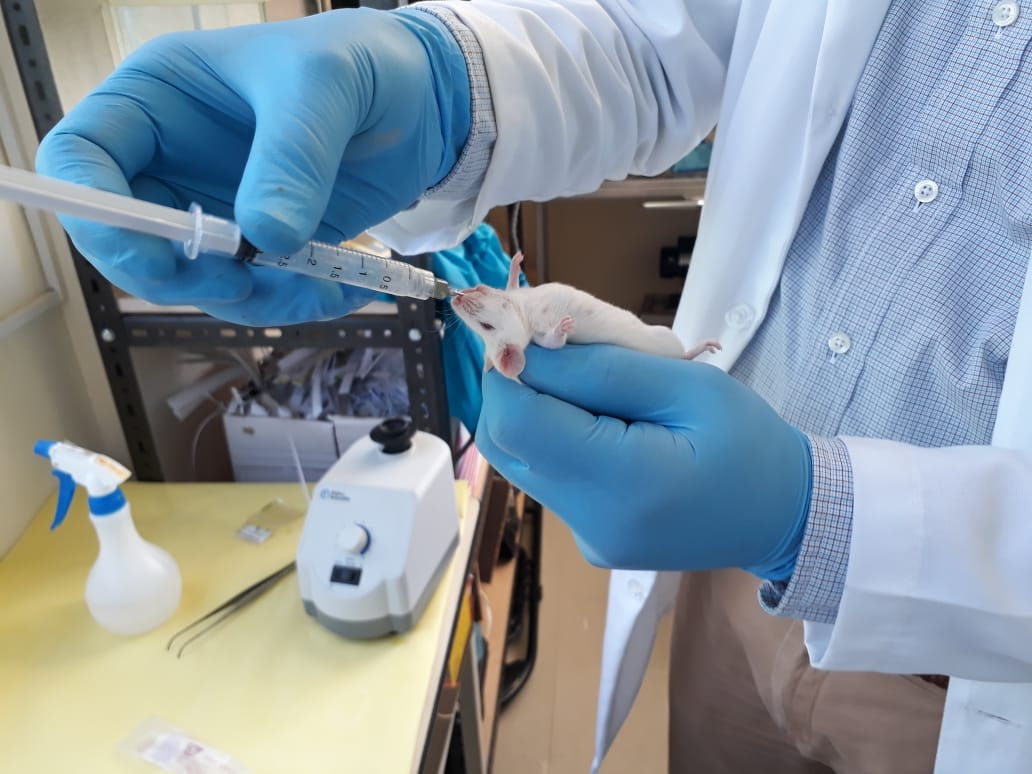 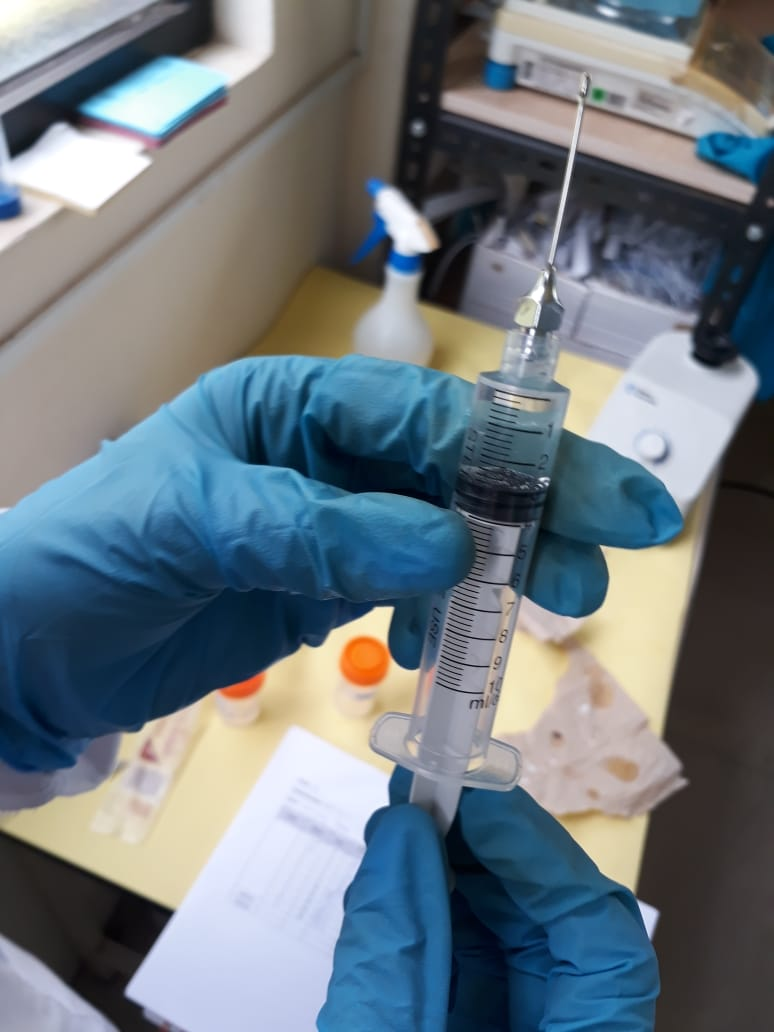 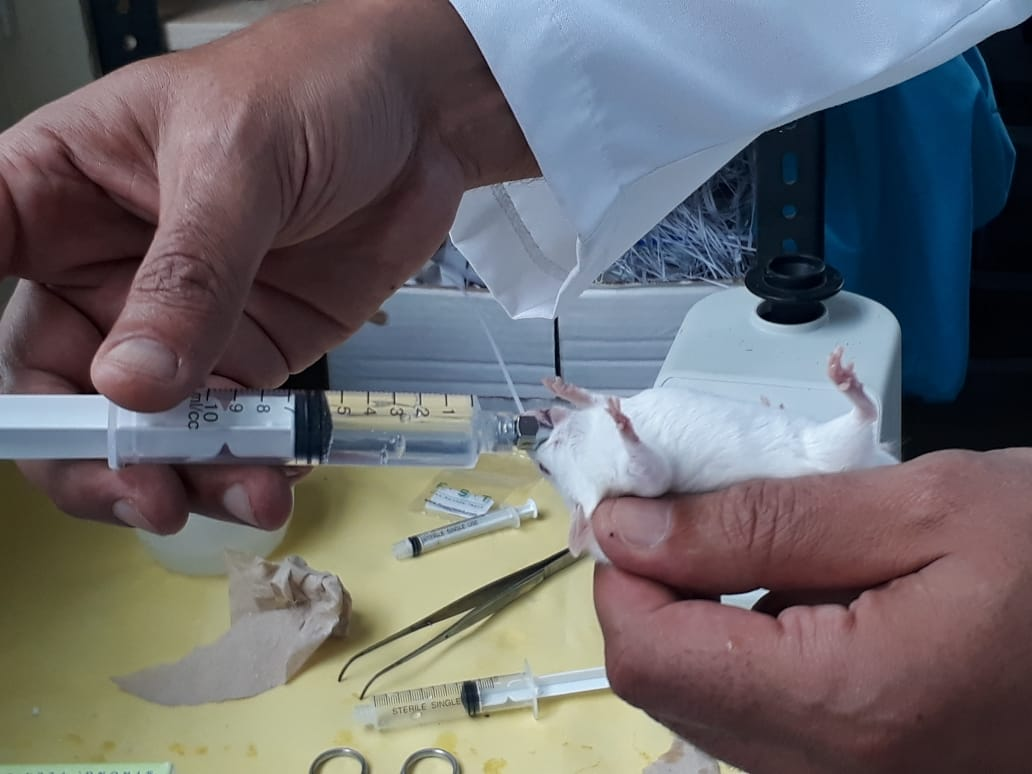 Los ratones fueron observados de 7 a 14 días. El sacrificio se realizó por dislocación cervical manual y se recolectó el hígado y los riñones de cuatro ratones de cada grupo.
Total de ratones Balb / c: 61 (11 controles)
Machos: 31 
Hembras:30
Edad: 10 semanas 
Peso promedio: 33, 38 gramos.
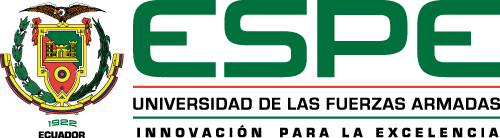 RESULTADOS  Y DISCUSIÓN
Caracterización de PLGA NP mediante Microscopía Electrónica de Barrido (SEM)
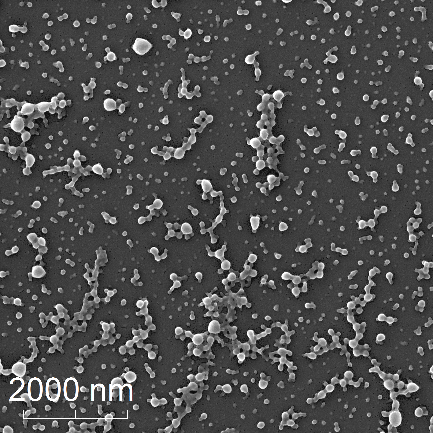 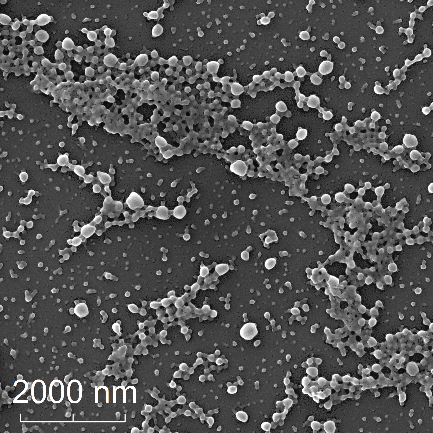 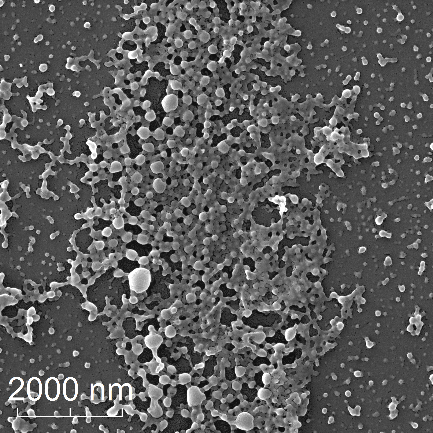 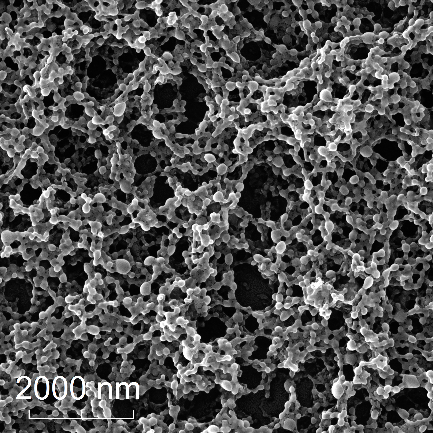 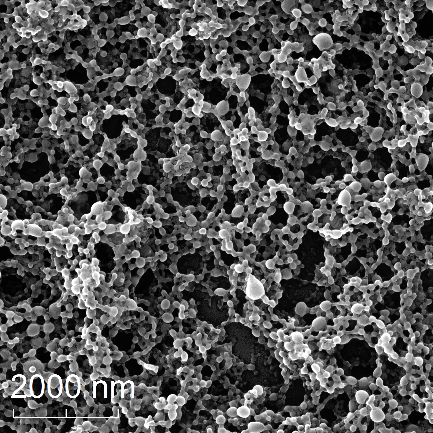 Magnitud: fue de 66,7 kx a 10 kv. 
Diámetro promedio de 534 nanopartículas: 149,36 nm con una desviación estándar de 56,32
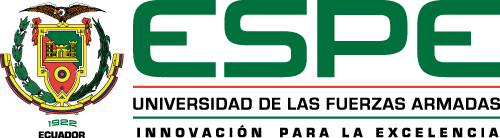 RESULTADOS Y DISCUSIÓN
Peso corporal inicial y final
Sintomatología y Toxicidad
En el momento de las necropsias no  mostraron cambios morfológicos macroscópicos en el hígado, corazón, riñón y pulmón.
La prueba t-Student con un 95% de confianza hembras 400 mg / kg (p= 2.3459x10-5)
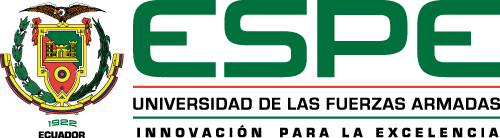 [Speaker Notes: Navarro 2012]
RESULTADOS Y DISCUSIÓN
Análisis del porcentaje de ganancia de peso corporal de los animales durante el período observación
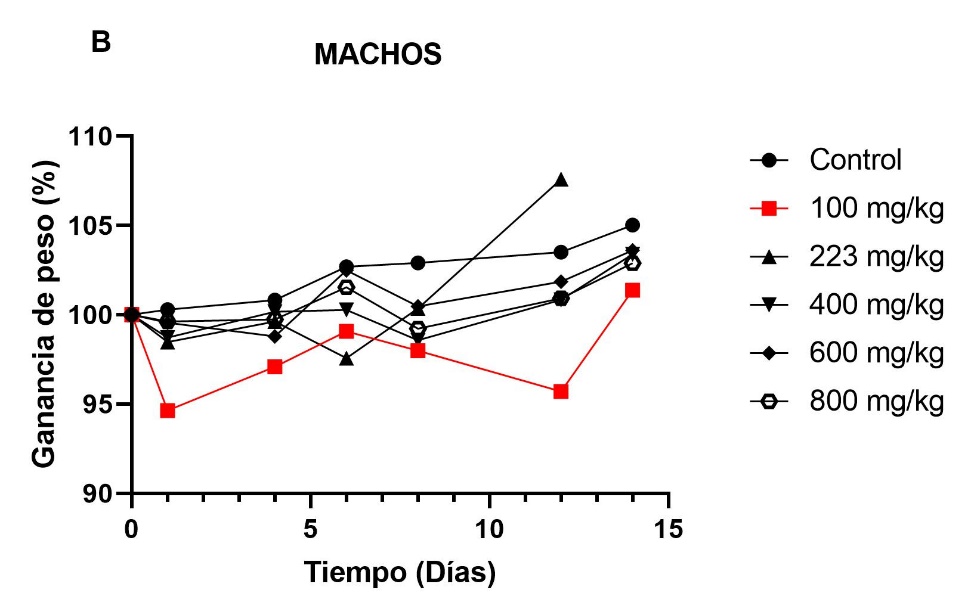 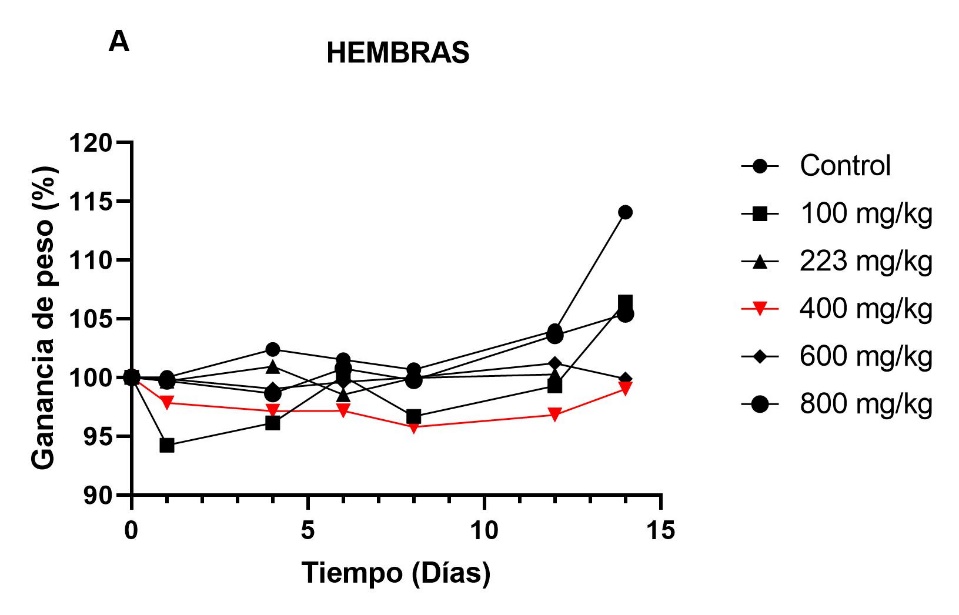 Prueba no paramétrica Kruskal-Wallis hembras 400 mg / kg (p = 0,0010), machos con 100 mg / kg (p = 0,0047). Se compararon los pesos de machos y hembras de cada grupo,  el único grupo en el que no se encontró una diferencia fue el Grupo 1 tratado 223 mg / kg (p = 0,1863).
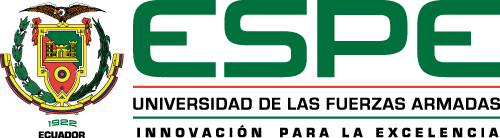 RESULTADOS Y DISCUSIÓN
Resumen del peso de los órganos de ratones tratados con PLGA NP por vía oral.
Prueba estadística t-Student con un 95% de confianza. Riñones de los machos del Grupo 1 (223 mg / kg) y su grupo de control (p < 0.05).
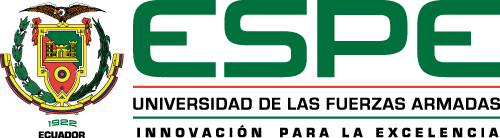 RESULTADOS Y DISCUSIÓN
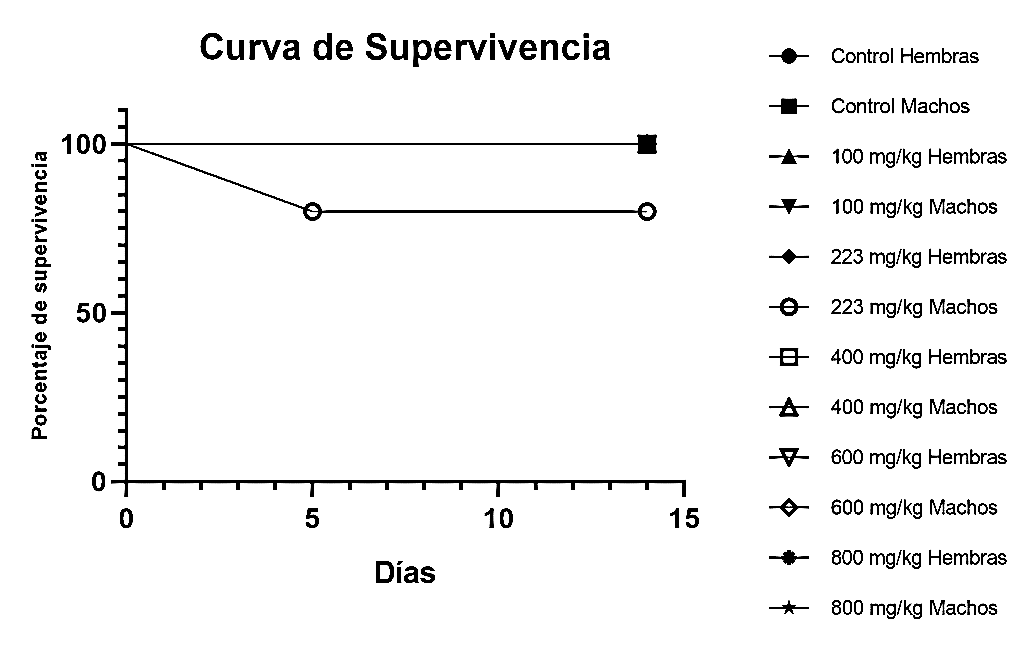 No fue posible calcular la DL50, ni por el método Bliss, ni por ningún otro método estadístico, esto debido a que no se estableció el límite de respuesta de 100 % de mortalidad.
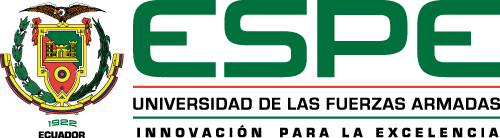 RESULTADOS Y DISCUSIÓN
Guo et al. (2015), en la cual se estudió la toxicidad de PLGA NP cargadas con el fármaco daunorubicin administradas por vía intravenosa, muestra que la DL50  de sus NP fue de 464.4 mg / kg.
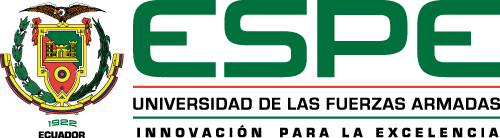 RESULTADOS Y DISCUSIÓN
Aglomeraciones de PLGA NP luego del proceso de liofilización.
Autores que mencionan la filtración del inóculo. 
Guedj et al. (2015) 
Danhier et al. (2009)
Duan et al. (2006)
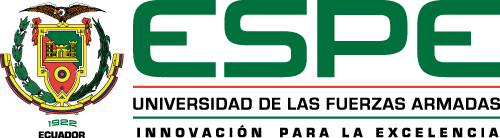 CONCLUSIONES
Las PLGA NP fueron sintetizadas por el método de nanoprecipitación, siguiendo el método de Fessi et al. (1992) modificado. 
El solvente de síntesis de las PLGA NP, acetona pura, se eliminó totalmente mediante la destilación al vacío de las soluciones de PLGA NP, y la posterior liofilización del producto de dicha destilación durante 48 horas seguidas. 
No fue posible determinar la DL50 de las PLGA NP mediante el Método Bliss, debido a que las dosis administradas: 100, 223, 400, 600 y 800 mg / kg, no lograron el límite de respuesta de 100 % de mortalidad. 
No se encontró evidencia de que el sexo influyó en su respuesta de los animales ante la administración oral de diferentes dosis de PLGA NP, esto debido a la alta tasa de supervivencia de los animales.
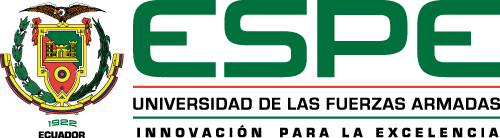 RECOMENDACIONES
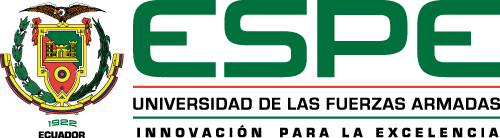 AGRADECIMIENTOS
Lcdo. Alexis Patrice Martial Debut, Ph.D
Rachid Seqqat Ph.D.
Ing. Karla Vizuete
Ing. Katherine Pazmiño
Dra. Marbel Torres
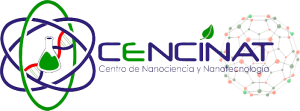 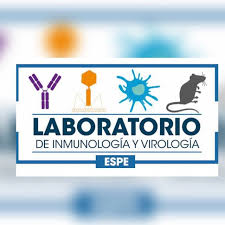 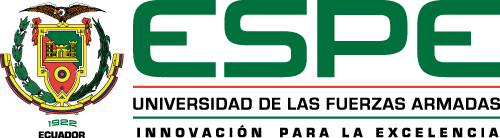 GRACIAS POR SU ATENCIÓN
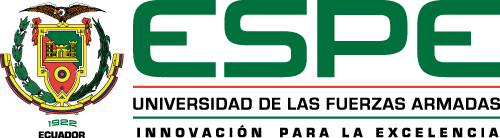